!
“"A Huge Case of and for Learner-centric Design"How a combination of 10 learning formats, all designed with the learner in mind, turned a large-scale, multi-stakeholder event into a success based on knowledge shared and absorbed.arno boersmafor the KM task forceSept 10, 2015
WARNING!THIS PRESENTATION MAY CONTAIN powerpoint slides. LEARN AT YOUR OWN RISK.
;)
by Arno Boersma for the KMTF – 9/10/15
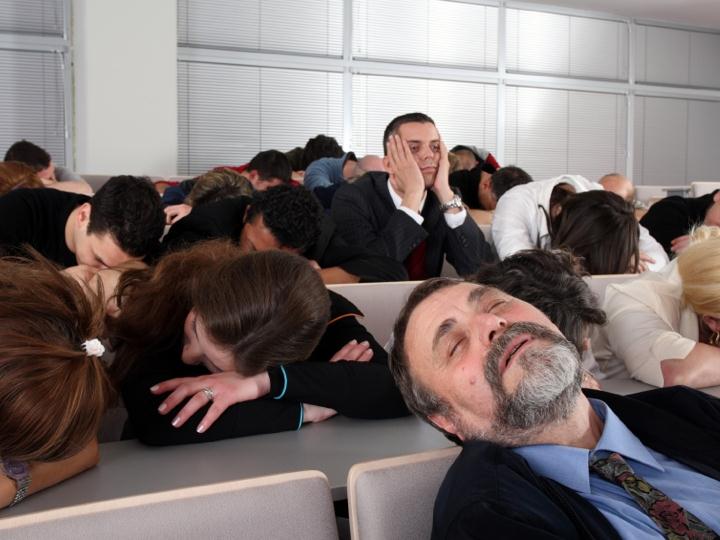 by Arno Boersma for the KMTF – 9/10/15
A funny thing happened on the way to “the Forum”…
A learning & knowledge-sharing event for WBG staff working on agriculture, energy and extractives, environment, ICT, transport,  urban, social, rural and DRM, and water.

Feb.24-28, 2014 Washington, DC
by Arno Boersma for the KMTF – 9/10/15
WE AIMED TO ADDRESS “THE FORGETTING CURVE’
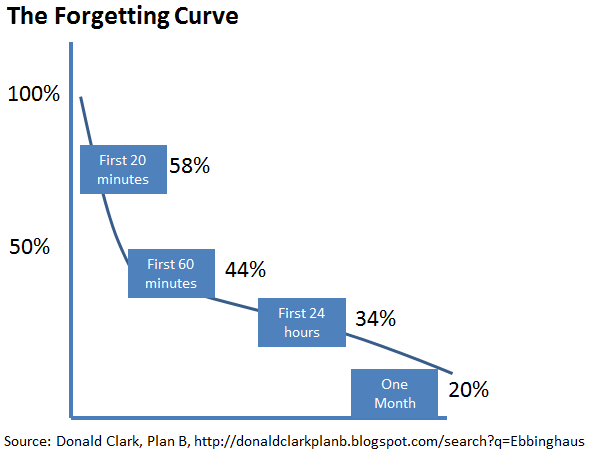 Our memory is limited
by Arno Boersma for the KMTF – 9/10/15
FORMATS TO “MAKE KNOWLEDGE STICK”HAD A FEW THINGS IN COMMON
The Forum was…
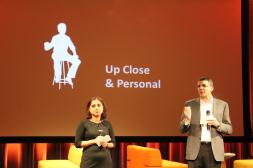 Collaborative, Bite-Sized, Practical, Staff2Staff, Small Groups, Bottom-up, Long-term







One-way lectures, Death by PowerPoint, Managers unloading, Large Plenaries, Panel Talks, One-off moment

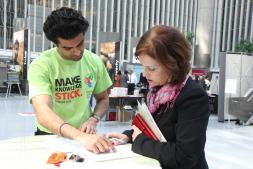 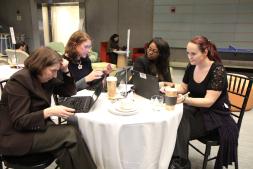 The Forum was NOT:
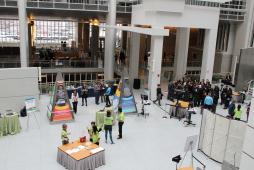 by Arno Boersma for the KMTF – 9/10/15
THE FORUM IN NUMBERS
5
10
10
100+
150+
250+
400+
1500+
2850
Days
Topical ‘Streams’
Learning Formats
Facilitators
Volunteers
Events
Speakers
Participants (40% Field staff)
Evaluations
by Arno Boersma for the KMTF – 9/10/15
!
TOP 10YOU KNOW A FORUM IS ‘STICKY’ WHEN…
by Arno Boersma for the KMTF – 9/10/15
10.
DESIGN IS LEARNER-CENTERED
Wikithon
Up Close & Personal
Meet the Managers
10 formats
Master Classes
Project Expo
Relational knowledge
TTL Trade Secrets
Project Clinics
Hard Talks
Experts on Call
Genius Bar
Contextual Knowledge
by Arno Boersma for the KMTF – 9/10/15
9.
ORG. SILOS ARE BROKEN
SDN
KLI
WBI
ITS
HR
OTHER NET-WORKS
IFC
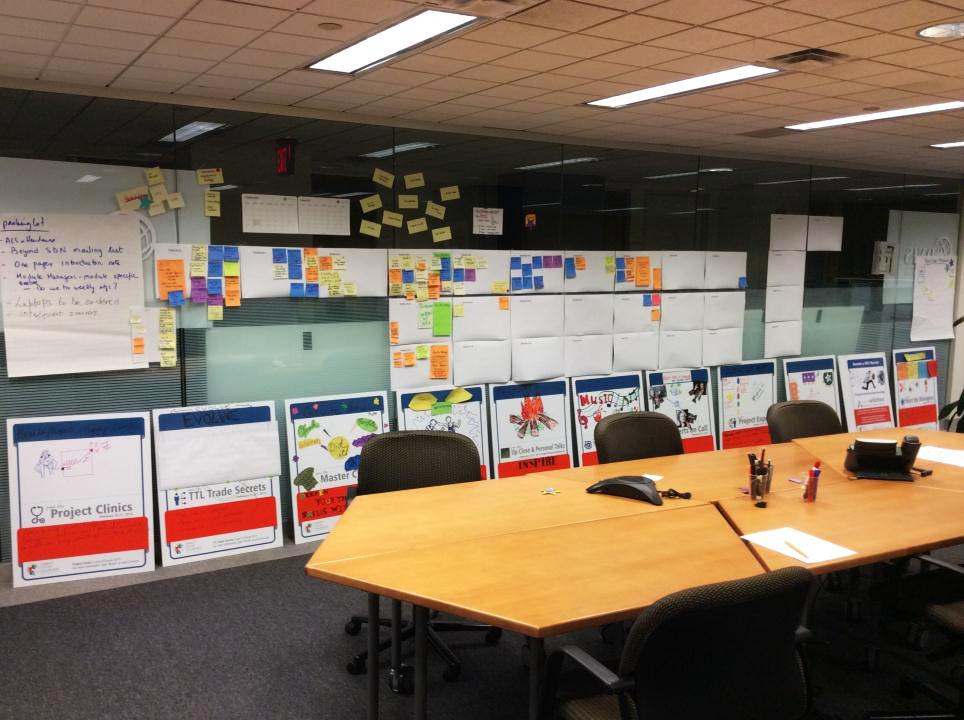 by Arno Boersma for the KMTF – 9/10/15
8.
COMMUNICATION: APPEALING, RELEVANT, CONSISTENT
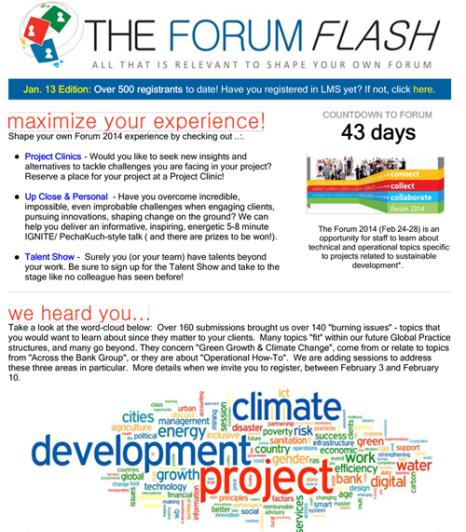 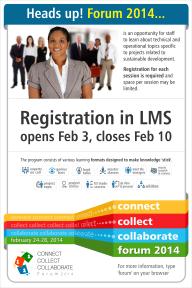 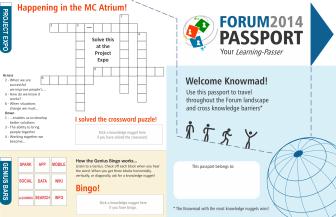 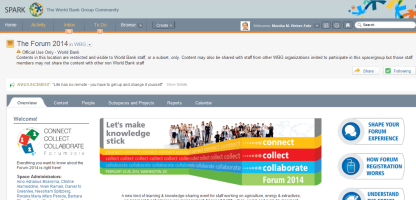 by Arno Boersma for the KMTF – 9/10/15
7.
TOPICS ARE SOURCED BOTTOM-UP
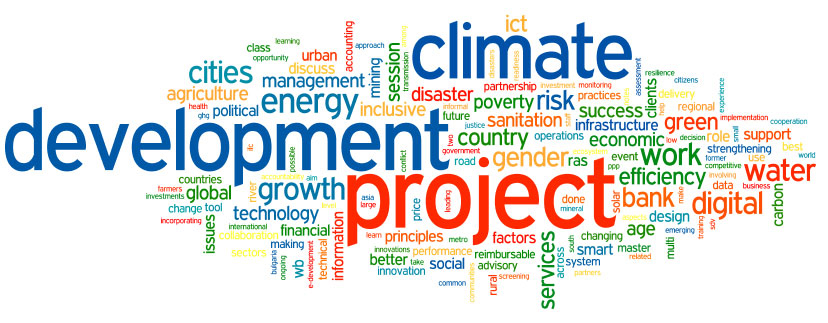 by Arno Boersma for the KMTF – 9/10/15
6.
‘PERFORMERS’ ARE TRAINED
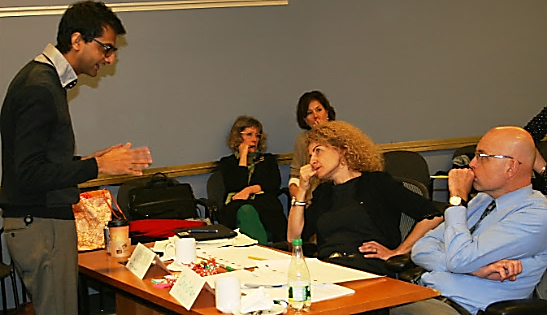 by Arno Boersma for the KMTF – 9/10/15
5.
INTERACTION IS THE DEFAULT
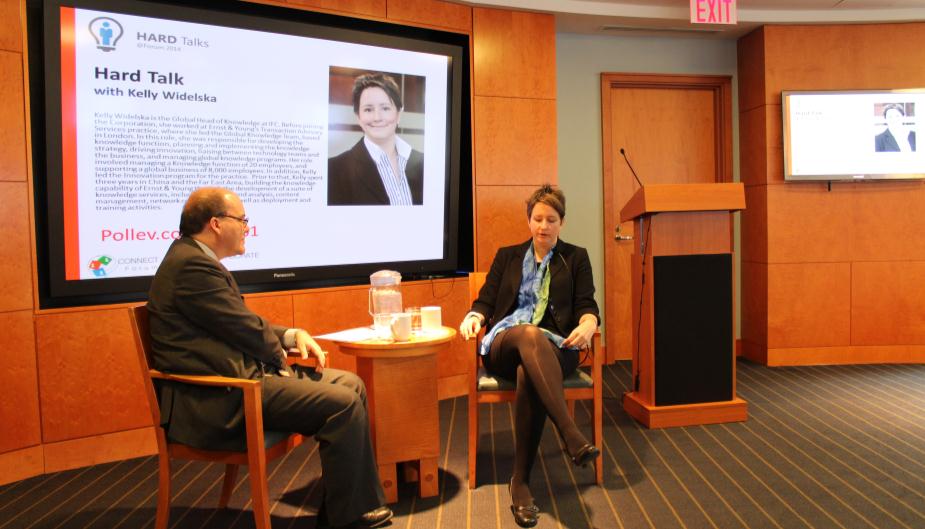 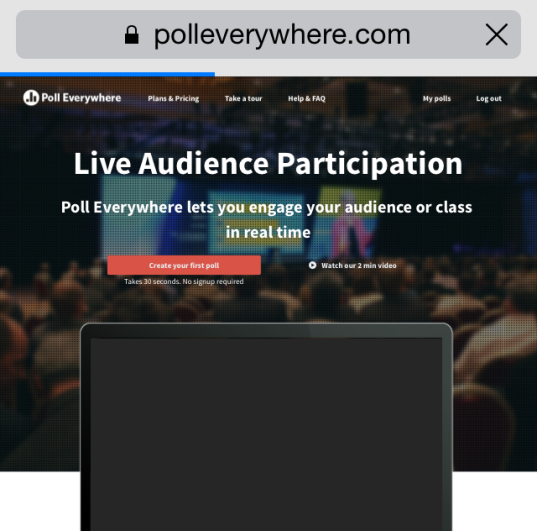 by Arno Boersma for the KMTF – 9/10/15
4.
PARTICIPANTS ARE PRE-SELECTED BASED ON PROFILE
 Field-based staff
 Sector Expertise
 Years at the Org
 Diversity
by Arno Boersma for the KMTF – 9/10/15
3.
GROUPS ARE SMALL
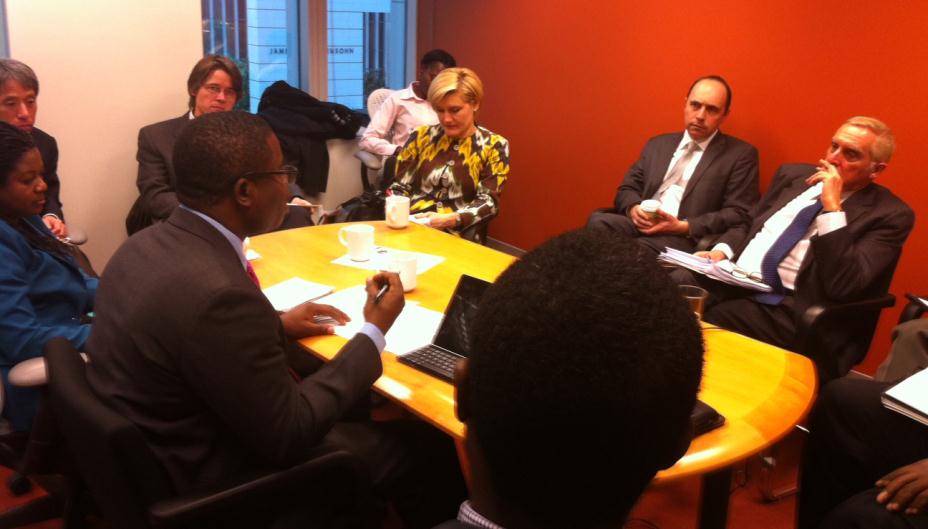 by Arno Boersma for the KMTF – 9/10/15
2.
KNOWLEDGE IS ‘BITE SIZED’
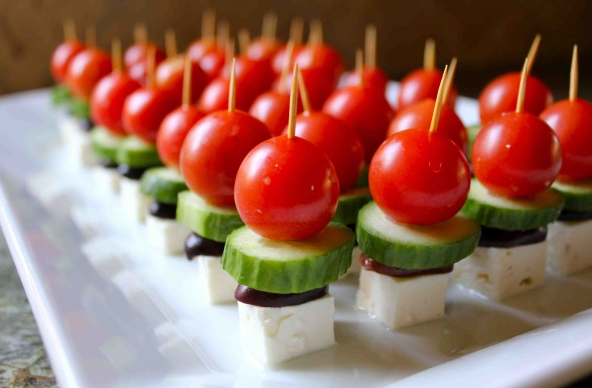 by Arno Boersma for the KMTF – 9/10/15
1.
The experience is fun
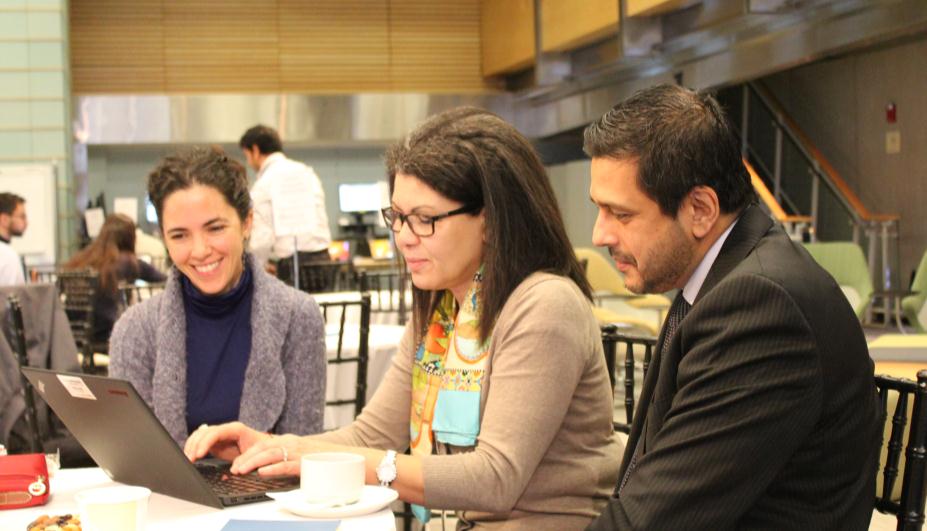 by Arno Boersma for the KMTF – 9/10/15
DID IT WORK?
by Arno Boersma for the KMTF – 9/10/15
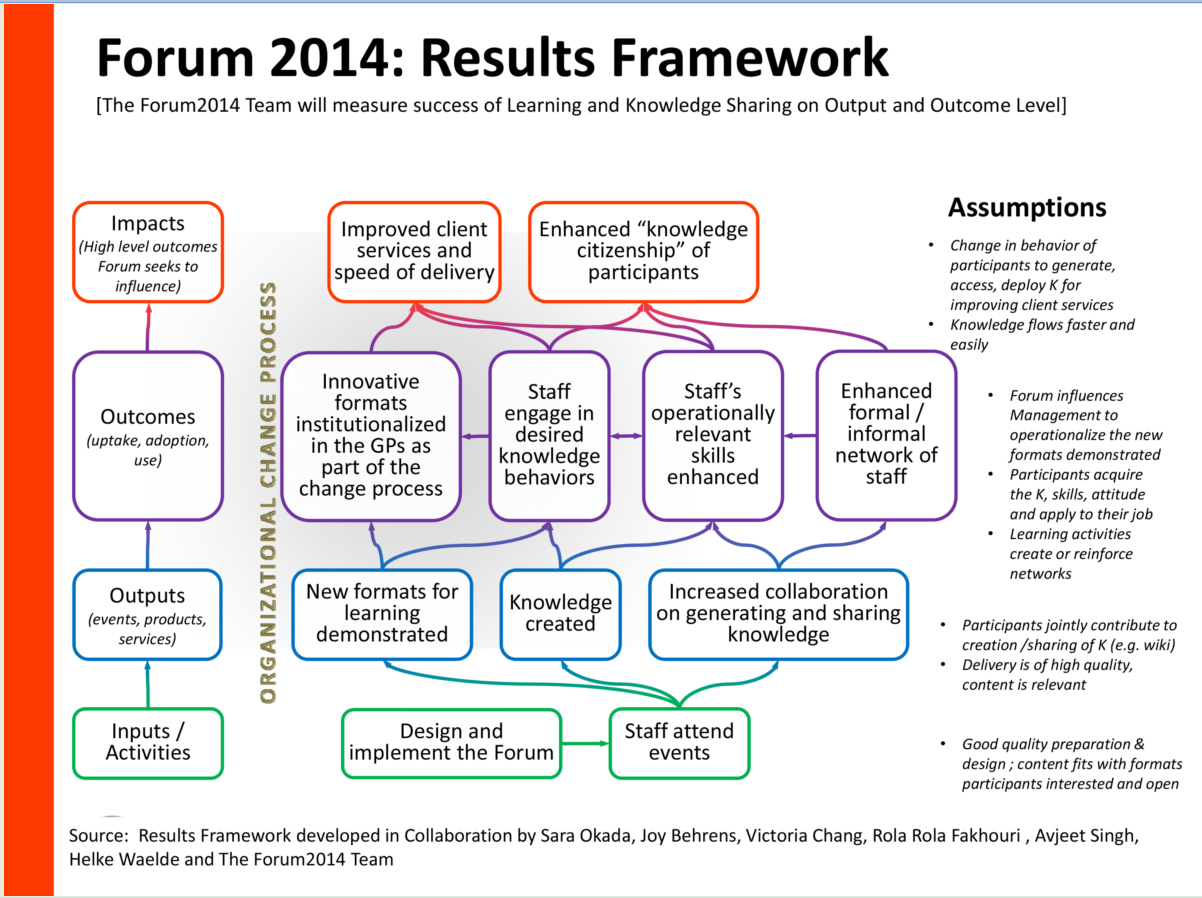 by Arno Boersma for the KMTF – 9/10/15
EVIDENCE:[SOME] FORMATS HAVE SPREAD
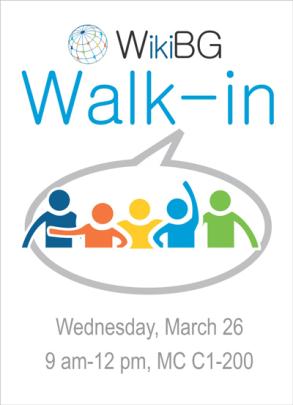 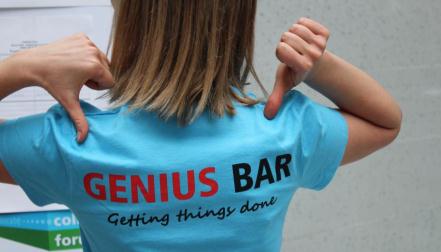 &
by Arno Boersma for the KMTF – 9/10/15
EVIDENCE:FEEDBACK IS POSITIVE
…I like the various formats used…
…so much "sticky" knowledge shared…
…opportunity to "cross" our little boundaries…
…a very upbeat atmosphere…
X
X
  
…variety and relevance of
 topics  made
 it very exciting…
…scaled up as a more permanent thing?…
…they have never had such good interaction…
…so many memorable events…
…team came back super charged up…
…enjoyed the overall Forum experience…
by Arno Boersma for the KMTF – 9/10/15
EVALUATIONS: WHAT DID PARTICIPANTS SAY?
2850 RESPONSES TO SESSION EVALUATIONS
652 RESPONSES TO THE POST-FORUM EVALUATIONS

As a result of Forum, participants said they:
71 %: learned knowledge/skills directly applicable to job
85 %: job effectiveness will be improve as a direct result
63 %: want to create knowledge more now
69 %: to share knowledge more now
69 %: want to collaborate more with others
95 %: will apply some of knowledge/skills directly in work
by Arno Boersma for the KMTF – 9/10/15
Did we beat the “forgetting curve”!
Although our memory is limited…(% of what we remember)
Survey results:
How “sticky” was the knowledge in the end …
100%
First 20 minutes
58%
50%
First 60 minutes
44%
First 24 hours
34%
One Month
20%
Source: Donald Clark, Plan B, http://donaldclarkplanb.blogspot.com/search?q=Ebbinghaus
by Arno Boersma for the KMTF – 9/10/15
After-event ratings (n=259):4 months later: Knowledge has “stuck”
What % of new knowledge/skills gained
do you estimate you will directly apply in your work?
Have you used or 
applied what you learned
at Forum?
by Arno Boersma for the KMTF – 9/10/15
THANK YOU!questions?MORE INFO? ABOERSMA@WORLDBANK.ORG
?
by Arno Boersma for the KMTF – 9/10/15